Leading Effective Discussion
2019 Summer Institute
September 5, 2019
Jennifer Brown
Learning objectives
BTEOTLYWBAT:
Identify the essential components of an effective discussion
Develop strategies to effectively prepare questions for leading discussions
Brainstorm challenges and barriers to discussion and develop solutions to these problems
Discover the benefits and value in using different discussion structuring techniques
Discussion
What are the elements of a successful discussion?

How can we, as instructors, prepare for and facilitate discussion to make it successful?
What you took from this discussion
I hope
^
What are the elements of a successful discussion?
Answers: Higher ordered thinking, meeting learning goals, prepared instructor, student engagement, student preparation, student participation

How can we, as instructors, prepare for and facilitate discussion to make it successful?
Know where the discussion is going; have open/scaffolding/leading questions prepared; have discussion techniques prepared; give students time to think and participate; summary/record of learning
Jen’s Meta-Discussion
What do I want the main conclusions of this discussion to be?
Know where the discussion is going
Have open/scaffolding/leading questions prepared
Have discussion techniques prepared
Give students time to think and participate
Summary/record of learning
Prepared some discussion techniques (kept them in mind) to spark ideas
TPS, snowball, 1 min. paper, assign roles, talking stick
Prepared some questions to direct you
How do we start discussion?
What are the types of questions?
How can I prevent discussion from going off track?
Haw can we record learning?
How can we prepare in advance?
Why might some students not be participating?
Recorded as we went and made a record of our learning
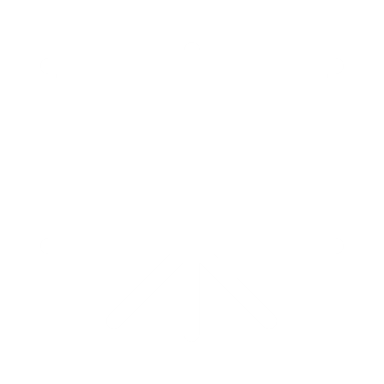 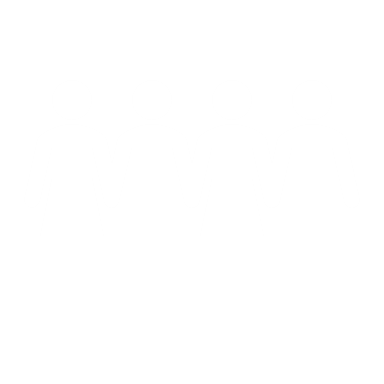 GALLERY WALK
Types of questions: open, closed, scaffolding, and leading.

1. Define your question type based on your own prior knowledge. Write this definition.
2. How can this type of question benefit discussion? Explain and provide examples. 
3. How can this type of question inhibit discussion? Explain and provide examples. 
4. How can you prepare for this type of question in advance?
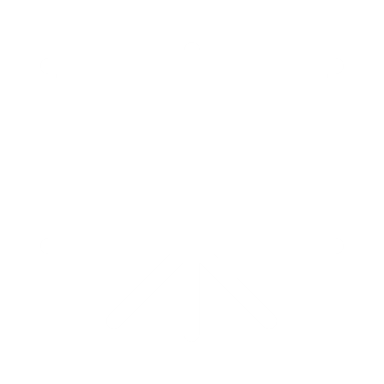 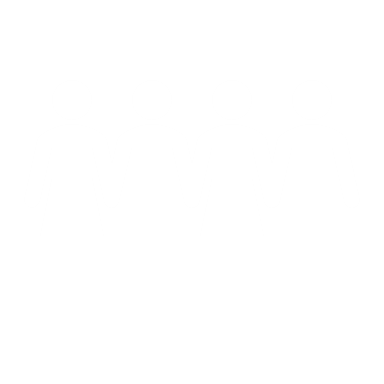 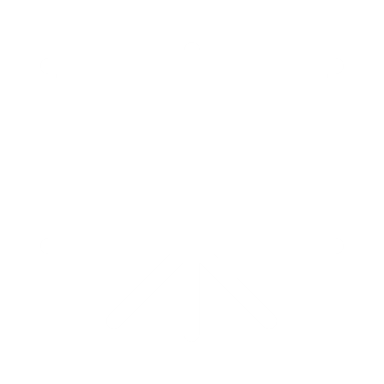 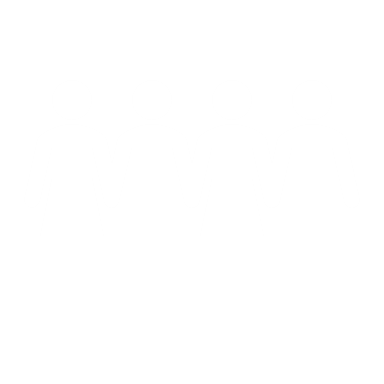 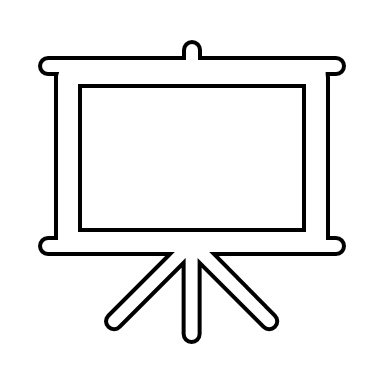 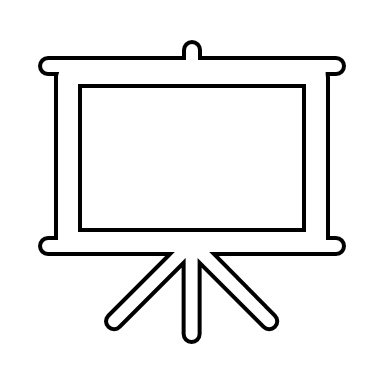 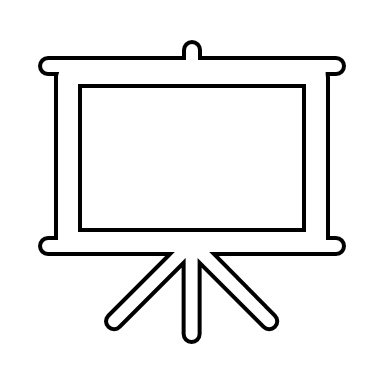 GALLERY WALK
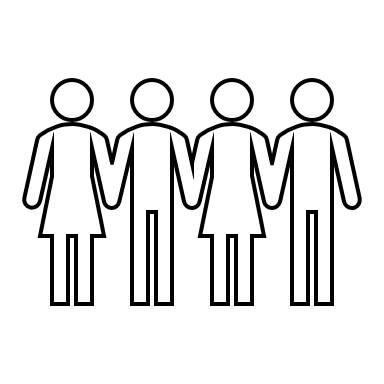 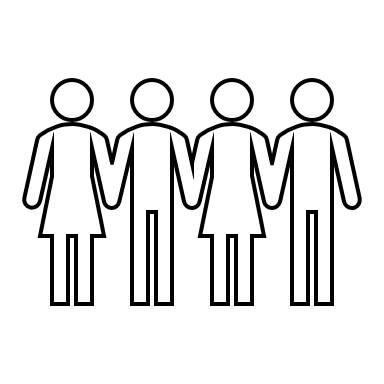 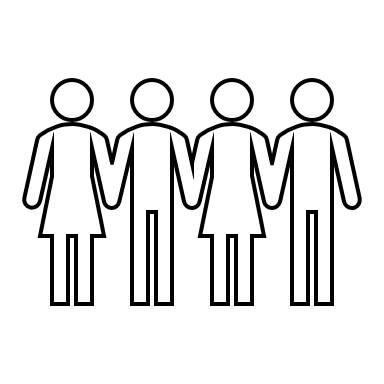 Visit each of the posted discussion strategies around the room. Considering your given obstacle, comment on the following:
How could this discussion technique be used to address your issue (PRO)?
For could this discussion technique make this issue worse (CON)?
Learning objectives
BTEOTLYWBAT:
Identify the essential components of an effective discussion
Develop strategies to effectively prepare questions for leading discussions
Brainstorm challenges and barriers to discussion and develop solutions to these problems
Discover the benefits and value in using different discussion structuring techniques
Thank you for your engagement and participation!
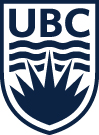 Please take a moment to complete the session feedback form, bearing in mind that the facilitator’s practice and future programming of CTLT Institutes will benefit from your thoughtfulness.

There are many professional development opportunities during this Summer Institute. Should you like to revisit some of the sessions on offer this year, please visit the associated Wiki page for a list of curated session materials and relevant resources. 
https://wiki.ubc.ca/Documentation:CTLT_programs/CTLT_Institute/2019_Summer 
For your ongoing learning, you may access the self-paced Teaching and Learning Professional Development Online Course via https://canvas.ubc.ca/enroll/LB9YAF.
Should you like to evaluate your students’ learning and/or the impact of your teaching practice, feel free to reach out to the Institute for the Scholarship of Teaching and Learning.
https://isotl.ctlt.ubc.ca/about/contact/ | ctlt.isotl@ubc.ca